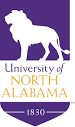 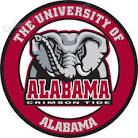 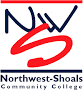 DUAL EnROLLMENT INFO NIGHT
Tonight is about providing you an opportunity to hear from and speak with representatives from NWS, UNA, and/or UA.  These three fine institutions are where our student’s can earn both high school and college credit for academic and/or career technical courses
What is dual enrollment?
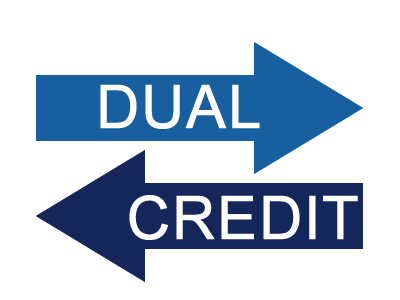 Dual enrollment is earning both high school and college credit at the same time.  High School student’s who participate in dual enrollment are able to take courses and earn college credit at a significantly reduced tuition cost.
How does a student qualify for dual enrollment ?
Requirements vary slightly depending on the college or university.  One requirement that is consistent throughout all is that student’s must have a minimum GPA of “80” (2.5 / 4.0) in order to participate.  In a nut shell, students who want to take college course work in high school should be excellent students who strive to make A’s in the classroom and are highly motivated and responsible individuals.
Who is a good fit for dual enrollment ?
A motivated student who is planning to attend an in-state public college.
A student who is all of the above and is not the best standardized test taker. The reason is that dual enrollment at each college is available at a reduced tuition cost than when a student enters college, and academic scholarships are based on both GPA and standardized test scores. Therefore, if a student is not likely to score high enough to be in academic scholarship territory, dual enrollment could be advantageous from a financial standpoint.
A student who make mostly A's and B's in school and are interested in working toward a certificate or degree in one of the following areas while in high school:
Automotive Technology, Carpentry, Machine Shop, Medical Technology, Emergency Medical Care, Welding
What dual enrollment optionS are available To our students ?
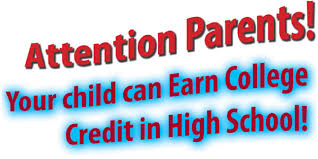 Academic program options that allow the student to work on courses that satisfy requirements for courses they would take during the first year and/or two of college.
Career Technical options that allow students to work towards earning their certificate or degree in areas such as Welding and Medical Technology.
ADVANTAGES OF DUAL PROGRAMS
How Will Student’s Learn About Dual Options and How & When To Apply ?

Feb. 20-Mar.16 
Counselors will be scheduled to meet with students through groups and classrooms to provide information about scheduling and course selections for upcoming school year.
There will be a dual interest form provided to all students when course selection materials are handed out that must be completed and turned in to Ms. Lovelace in FHS Guidance if interested in applying for a dual enrollment program.  This will allow her to contact all students who plan to dual enroll through the use of “REMIND”  and email contacts.
Included with this form will be scheduled dual enrollment help information and application help sessions for students to plan to attend to get their questions answered, to learn the steps they must take to apply, and to pick up any needed application forms.  Individual meetings with Ms. Lovelace related to dual enrollment will be by appointment only by emailing her to set up and appointment.
Info & programs are being finalized at this time and SPECIFIC info and FHS Required Forms and steps for applying for dual programs will be available beginning MARCH 1.
TONIGHT’S PRESENTERS
Northwest Shoals Community College:
Tom Carter 
Assistant Dean of Admissions
Academic 
Roger Garner 
Dir. Of Training for Business & Industry
Career Technical 

University of North Alabama: 
Julie Y. Taylor
Director of Admissions

University of Alabama:  
Victoria Whitfield
Director of Early College